spleen
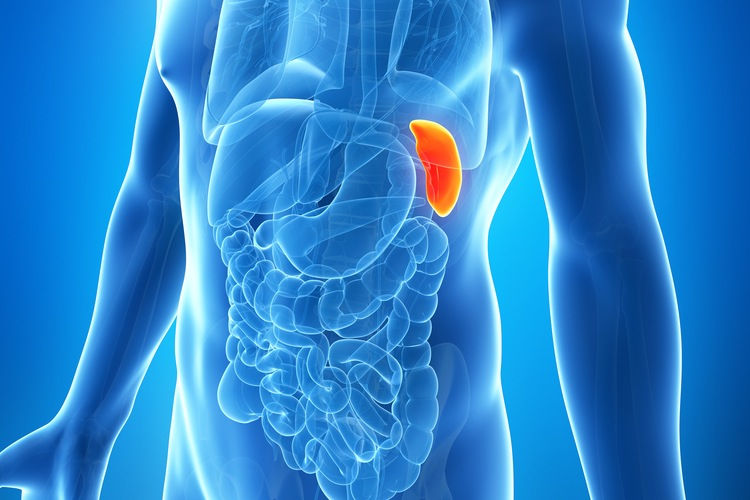 Clinical Applied Anatomy

Embryology: Dorsal Mesogastrium.
The weight is 75-250 g.
Anatomy: Lt Hypochondrial region.( 11-9th rib) along the 10 th rib upto Mid Ax. Line.
The notch is in the I.L. border may be papable. the retroperitoneal attachments of the spleen, the splenocolic, splenorenal, and splenophrenic ligaments
        - Splenic. Artery runs along the upper border of Pancreas  And is divided into Sup. & Inf. Branches.
- Splenic Vein join superior mescentric vein to form portal vein.
     - Lymphatic drainage by lymph vessels of  the white pulp.
   - Accessory Spleen ( Splenunculi ) in hilum most common, pedicle, tail of pancreas, Sp-Colic lig., G.O. & Mesentry.
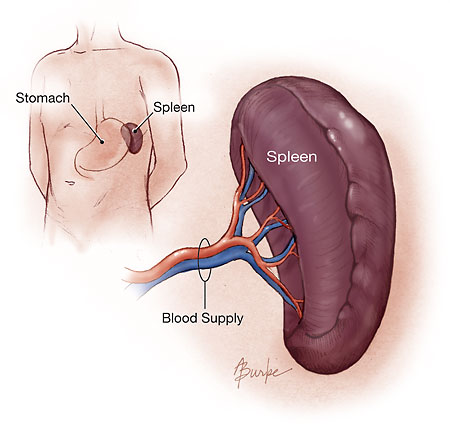 Physiology and histology:
The spleen consist of trabicular vessels surrounded by the white pulp, then marginal zone which is covered by red pulp.
The white pulp consist of lymphatic sheaths contains plasma cells (Igs), and T lymphocytes.
It represent  the immune center of the spleen and 25% of its weight.
The red pulp consist of cords and sinuses and represent the hemopoietic function of the spleen.
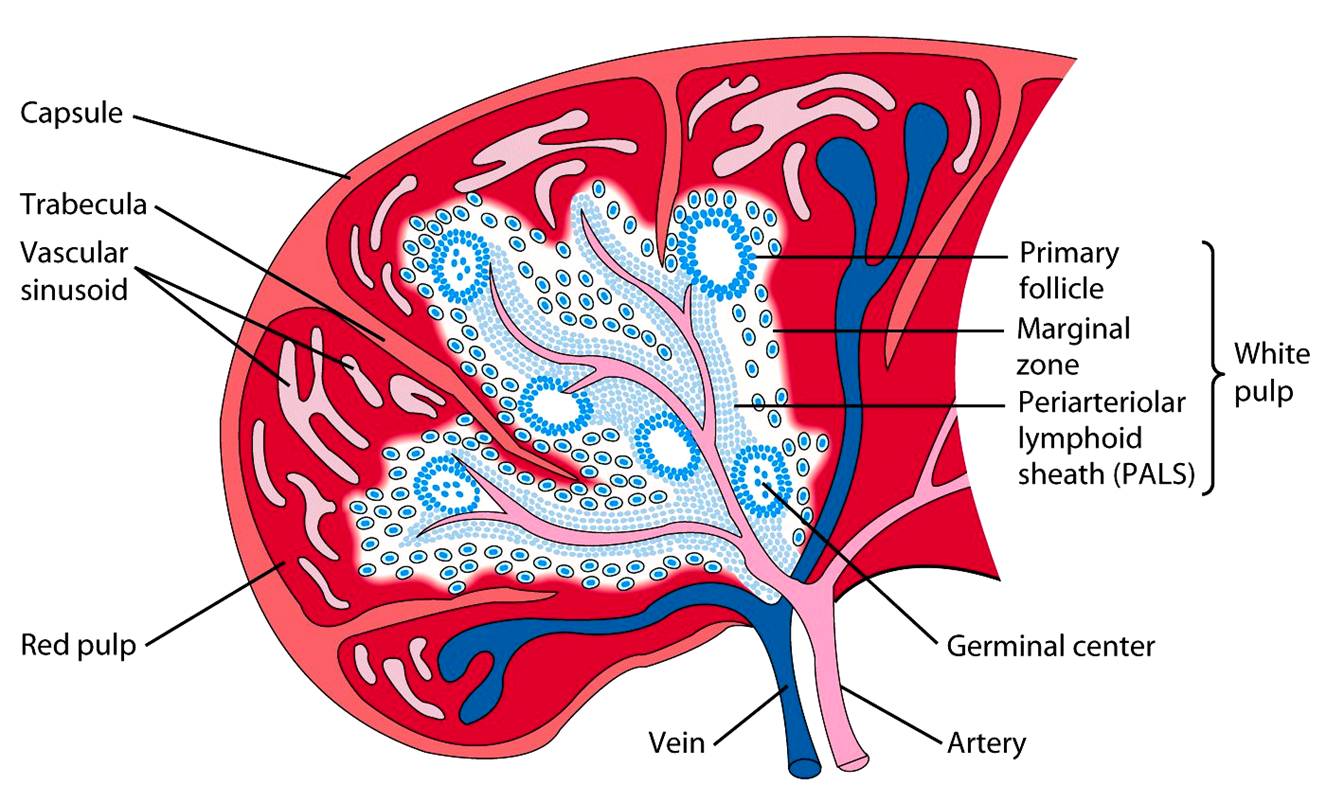 Functions of Spleen

Immune Function. IgM. Production and foreign antigens processing.
Filter Function. ( Cellular & Non Cellular ).
Pitting. Repair of RBC.( Inclusion bodies).
Resevoir .
Cytopoiesis.
Assessment 
History,  Examination, Investigations
Palpation
           Technique
              Start in RLQ (so you don’t miss a giant spleen).
              Get your fingers set then ask patient to take a deep breath. Don’t dip your   fingers or do anything but wait. When patient expires, take up new position.  
Note lowest point of spleen below costal margin, texture of splenic contour, and tenderness
If spleen is not felt, repeat with pt lying on right side. Gravity may bring spleen within reach.
“LET THE SPLEEN PALPATE YOUR FINGERS AND NOT THE OTHER WAY AROUND. THERE IS NO GOLD, SO DON’T DIG!” 
Remember that the spleen can become very enlarged and fragile (e.g. infectious mononucleosis); overly aggressive palpation may cause injury
Investigations
Laboratories.
Imaging.
   Plain XR, U.S, Doppler, CT scan, MRI & 99mTc – labelled colloid.
.splenectomy
Diseases
Trauma
Isolated 
or Combined
Disorders of Spleen:
Congenital abnormality
Blunt
Splenic artery aneurysm, infarct & rupture.
Penetrated
Splenomegaly & Hyperspleenism.
Neoplasms
Congenital  Abnormality
Splenic agenesis 10% in children with CHD.
Polysplenia is rare due to failure of splenic fusion. They are functionless.
3.    Splenunculi :
Accessory spleens, 10 – 30% of population, hilum 50%, tail of pancreas 30%, mesocolon, splenic ligament & G.O.
They are functioning.
You have to identify them during splenectomy.
Hamartomas
 
      Splenic Hamartomas is a rare, benign vascular proliferation that is often found incidentally while working up  on other complaints or at autopsy. Women more commonly present with symptoms related to mass effect than men. Histologically : it may resemble the white or red pulp. Treatment: Splenectomy for Diagnostic purpose to exclude malignancy or for pressure symptoms.
Non paracytic Cyst 

Primary Cyst ( True )
Secondary (pseudocyst) caused by trauma.
True wall ,may be calcified. 
( Cystic haemangioma,lymphangiomas  and dermoid and epidermoid cyst).
DDx is psuedocyst.& hydatid cyst.
Treatment:  if > 5 cm  Splenectomy.
Splenic Abscess

Infected embolus, association or with typhoid & PT fever, osteomyelitis, otitis media, infected splenic infarct, pancreatic necrosis  or  other intra abdominal infection   & puerperal sepsis.
Complication :   1. Lt sub diaphragmatic abscess  
                           2. peritonitis
Treatment: is of underlying cause, plus either:
      Percutaneous Drainage under U/S guidance  if unilocular or Surgical drainage if multilocular .
Splenic Rupture
Due to blunt abdominal trauma to the Lt UQ of the abdomen.
Emergency case .
DDx: Rupture haemangioma, Rupture hydatid cyst., Rupture malarial spleen.

Ruptured malarial spleen. Is the most common cause of non traumatic rupture.
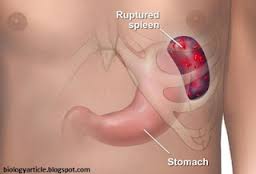 Splenic artery aneurysm
Occur in 0.04-1 per cent of population.
Twice more common in females.
Usually single, multiple in a quarter of cases.
Caused by : intra-abdominal sepsis, pancreatic necrosis and atherosclerosis.
Its usually symptomless but present as rupture.
Surgery is indicated in the following cases:
  1.Symptomatic
       2.More than 2cm
Pregnancy 
pancreatitis 
.
Surgical intervention includes:
Embolization
Endovascular stenting
Ligation of proximal and distal ends of the sac
Partial or complete appendectomy
Splenomegaly
Hypersplenism 
Clinical syndrome that is characterized by splenic enlargement and any combination of anaemia, leukopenia or thrombocytopenia, compensatory B.M. hyperplasia & improvement after splenectomy.
INFECTION  Bacterial  T.B., Abscess.
                        Viral         HIV related TCP
                        Protozoa & Parasitic 
                                            Schistosomiasis 
                                            H.C.
                                           Tropical Splenomegaly 
BLOOD DISEASE            ITP
                                           Hereditary Spherocytosis
                                           Autoimmune  Haemolytic Anaemia
                                           Thalassemia
                                           Sickle Cell  Disease
METABOLIC                     Gaucher’s disease, Porphyria
CIRCULATORY                Segmental Portal  HT
COLLAGEN disease         Felty’s syndrome
NEOPLASTIC                   Hodjkin Lymphoma
                                           mylofibrosis
Tuberculosis
Cardinal symptoms is:
    Young age with Splenomegaly, asthenia weight loss and fever.
    it may cause portal HT rarely cold abscess .
Treatment :anti TB drugs . Splenectomy is not normally required
Tropical SPLENOMEGALY
Massive splenomegally caused by Malaria, Kala-azar & Schistosomiasis.          .
May require splenectomy for anaemia or pressure symptoms.
Antimalaria drugs may be indicated for long life in endemic areas.
Schistosomiasis:

Its prevalent in Africa, Asia, and South America .
Schistosoma Mansoni in 75% of cases.
Splenomegally result from portal hypertension.
Splenectomy indicated for symptomatic relief.
Idiopathic thrombocytopenic purpura

Low  platelet count result from the development of IgG.
Associated with normal bone marrow and absence of other causes of thrombocytopenia.
It can be divided into child and adult form.
ITP
CHILD FORM
ADULT FORM
Acute
Follows acute infection
Spontaneous resolution within 2 months
Occur in 50 cases per million annually.
Chronic
No specific cause
Persist longer than six months
50-75 cases per million
Spleen is palpable in 10% of cases.
Intracranial hemorrhage is the most common cause of death.

Treatment:
Started if platelet fall below 10,000, includes
Steroids
Intravenous Igs.
splenectomy, indicated if
2 relapse on steroid therapy
Platelet count remains low
Treatment persist 6-9 months.
HERIDITARY SPHEROCYTOSIS
Autosomal dominant
RBCs are spherocytic
There is defect in membrane proteins: alpha and beta spectrin, ankyrin, band 3 protein and protein 4.2. 
There is increase membrane permeability to Na, influx of Na into the cell increase osmotic pressure resulting in swelling and fragility of the RBCs.
Why splenomegally occur?
Clinical features:
Usually present in childhood
Anaemia
Jaundice
Gallstone
Splenomegally, may be hepatomegally
Leg ulcers

Diagnosis:
Blood film: round shape RBCs
Fragility test: RBCs hemolyse in 0.6% solution
Increase faecal urobilinogen
Radioactive chromium
Treatment:
All patients need splenectomy, in juvenile cases it should be postponded to the age of 6 years but before the development of gallstones.
Acquired autoimmune haemolytic anaemia
It may arise following exposure to chemicals, infection or drugs e.g. alpha-methyldopa.
More common in females.
Splenomegally occur in 50%
Gallstone occur in 20%
Divided into immune (diagnosed by coombes test) and non immune
Treatment: steroid, if failed or complication develop then proceed to splenectomy.
Thalassemia

Transmitted as recessive trait
Divided into alpha, beta and gamma
Most patients suffers from beta(major) type.
Diagnosis: by 1. resistance to osmotic lysis
                         2. Hb electrophoresis
Treatment:
Blood transfusion
Splenectomy: in transfusion dependent patient and if haemolytic antibodies develop.
end